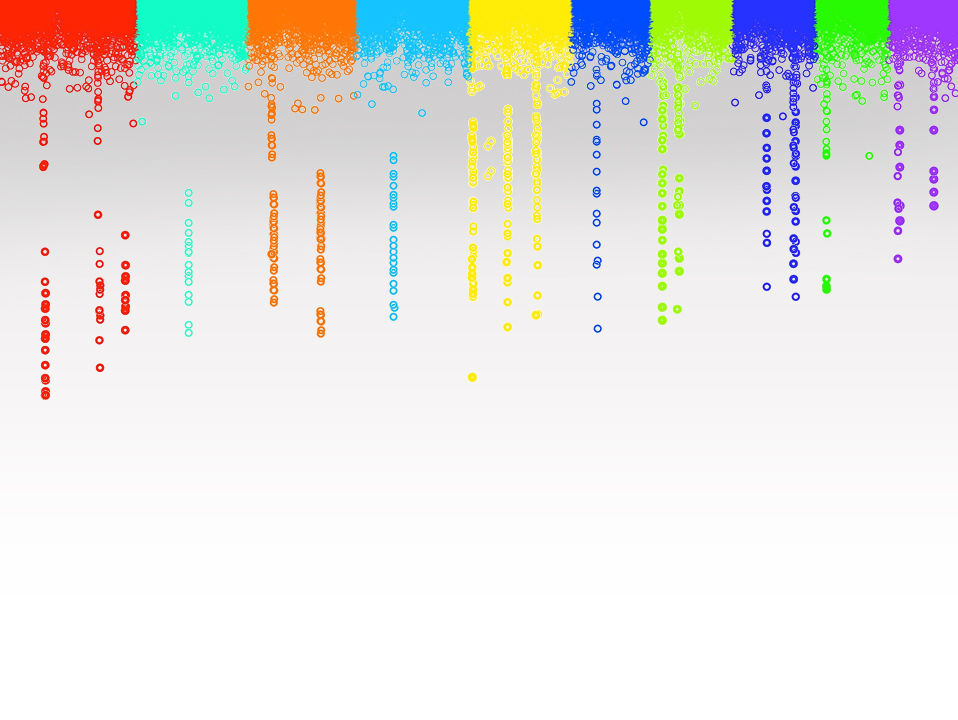 Statistical Genomics
Programming in R
Zhou Tang
Washington State University
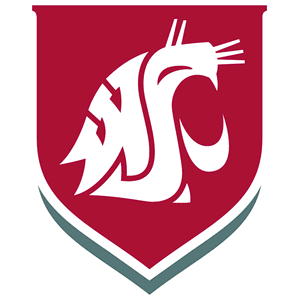 Robert Gentleman and Ross Ihaka
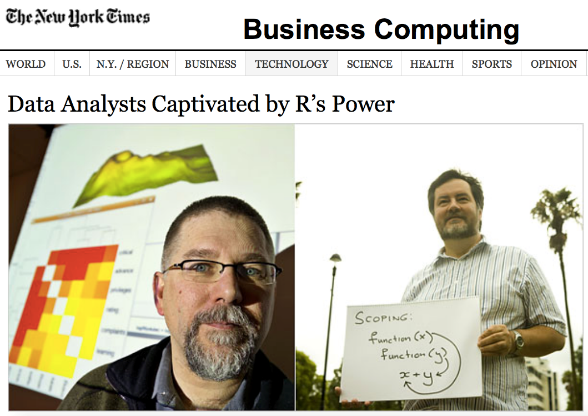 Start with S in 1996
Open source
Open packages
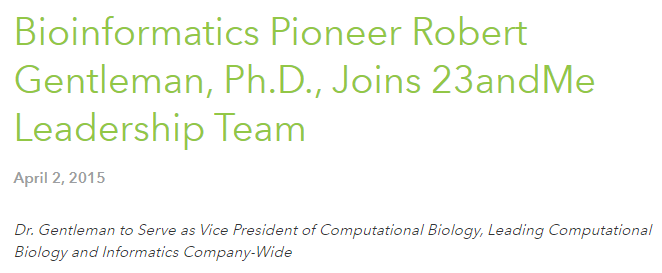 R You Ready for R?
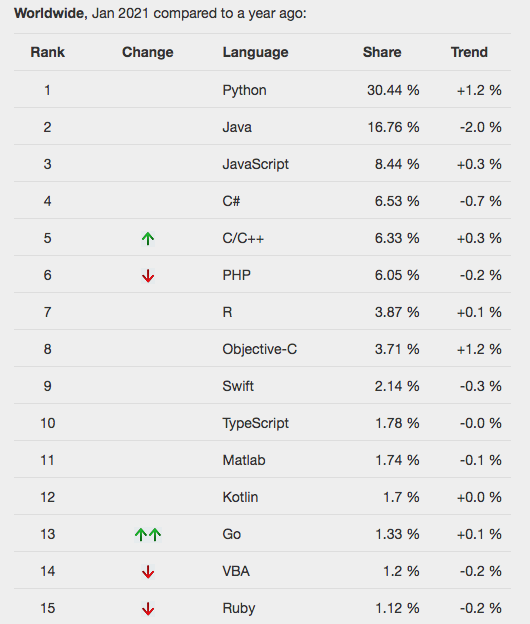 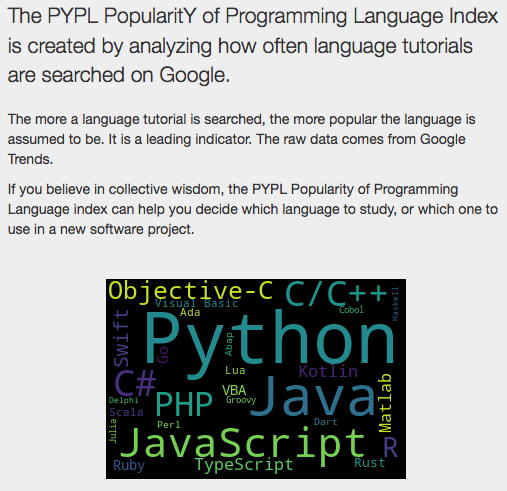 http://pypl.github.io/PYPL.html
R You Ready for R?
https://www.analyticsvidhya.com/blog/2017/09/sas-vs-vs-python-tool-learn/
Variables and Assignment Operators
<-     or      =
variable1 <- 1

variable2 = 2

variable3 <- variable1 + variable2

string1 <- ‘variables can also be words’

string2 <- “quote type doesn’t matter unless they are nested”

vector1 <- c(1,2,3,4,5,6,7,8,9,10)
Lists and Vectors
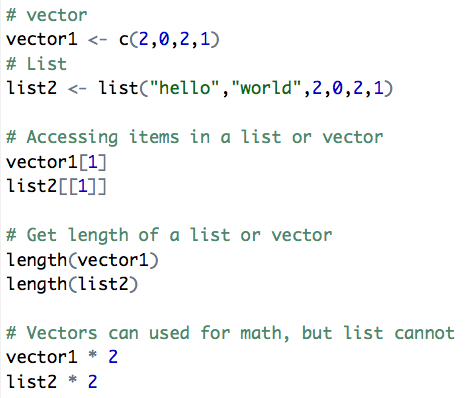 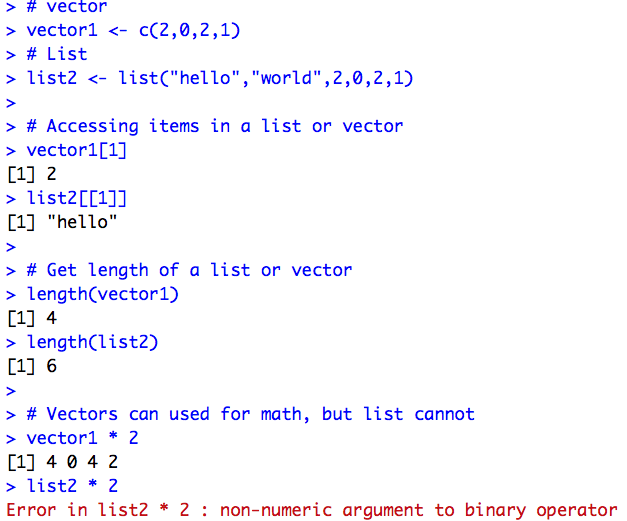 R source file
R  Console
Logical Operators
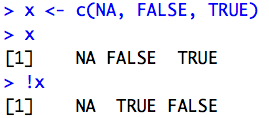 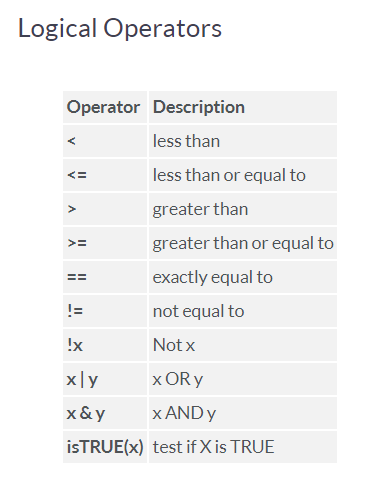 ## OR (|) table
## AND (&) table
Functions ‘do’ things
function_name <- function (arg_1, arg_2, ...) {
        Do something here
}
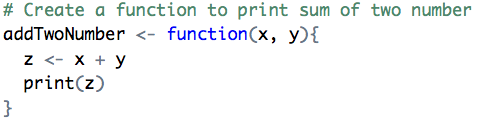 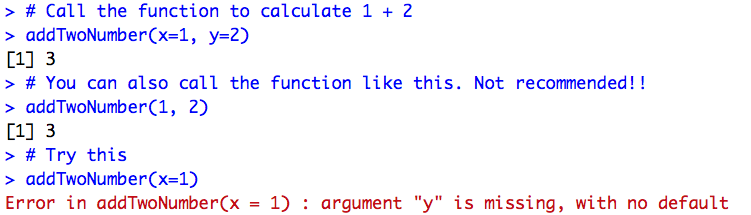 IF
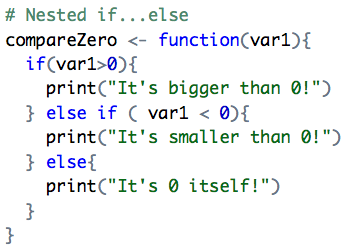 if (expression){
        Do Something
}
if (expression){
        Do Something
} else {
        Do a different thing
}
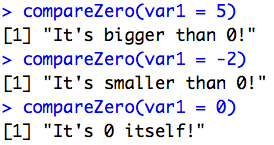 FOR Loops
for (item in vector){
        Do something with this item
}
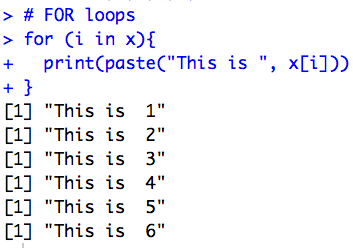 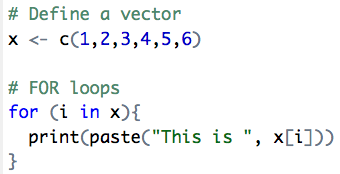 WHILE Loops
while (expression  is true)
{
        do something
         update expression
}
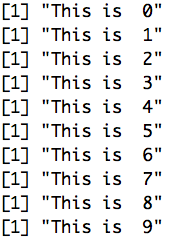 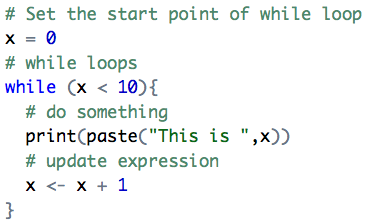 ?help is incredibly useful
Use the ? feature to get a help page for any function
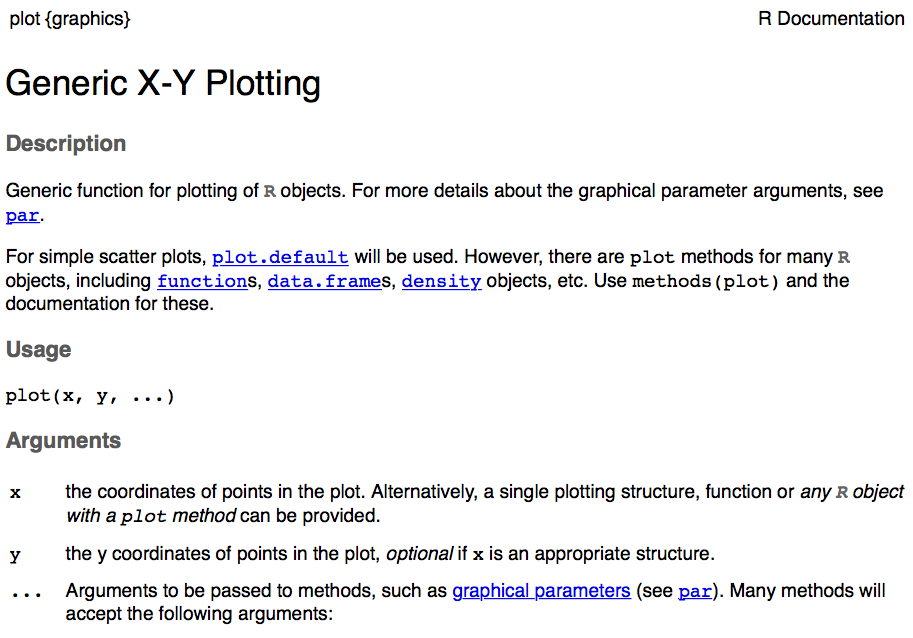 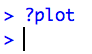 Packages
Collection of functions
16957 available packages on CRAN (Comprehensive R Achieve Network)
install.packages("package_name")
library("package_name")
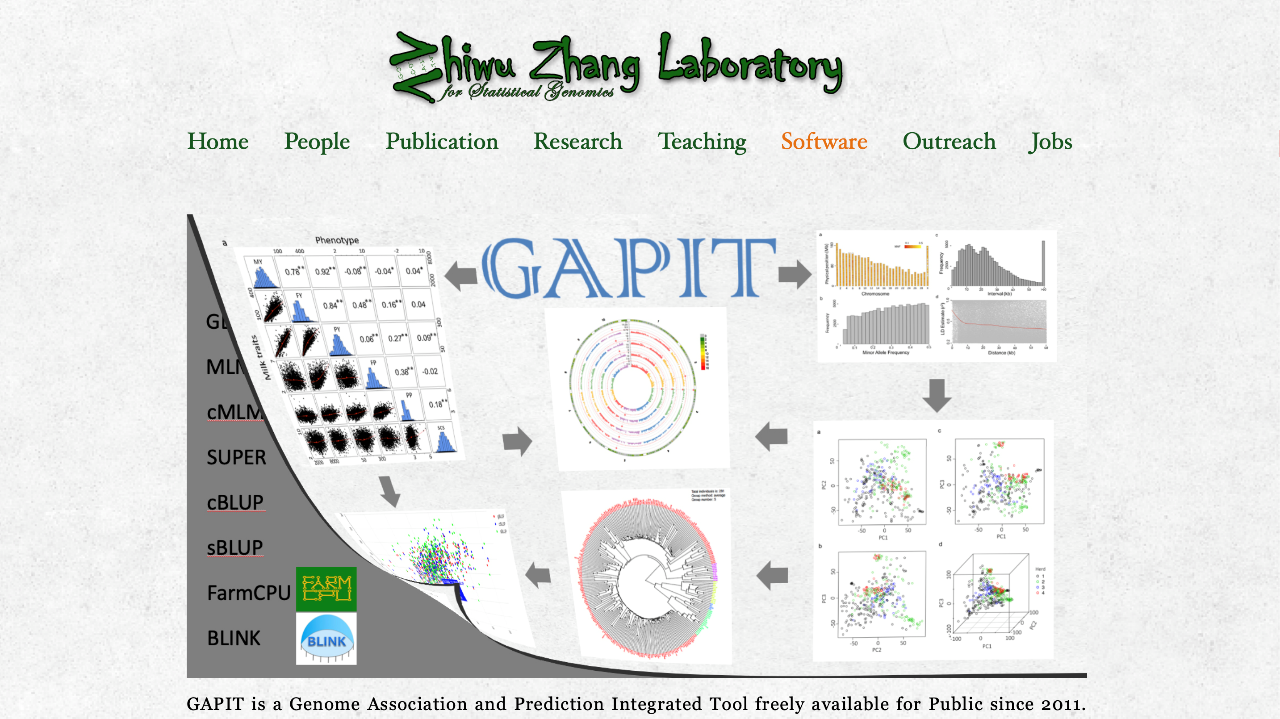 http://zzlab.net/
R has many plotting libraries
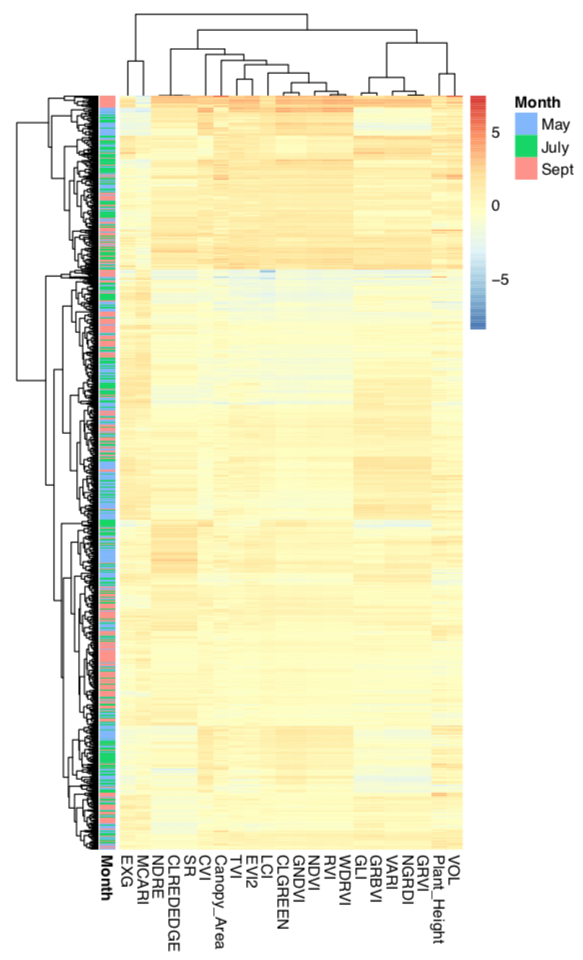 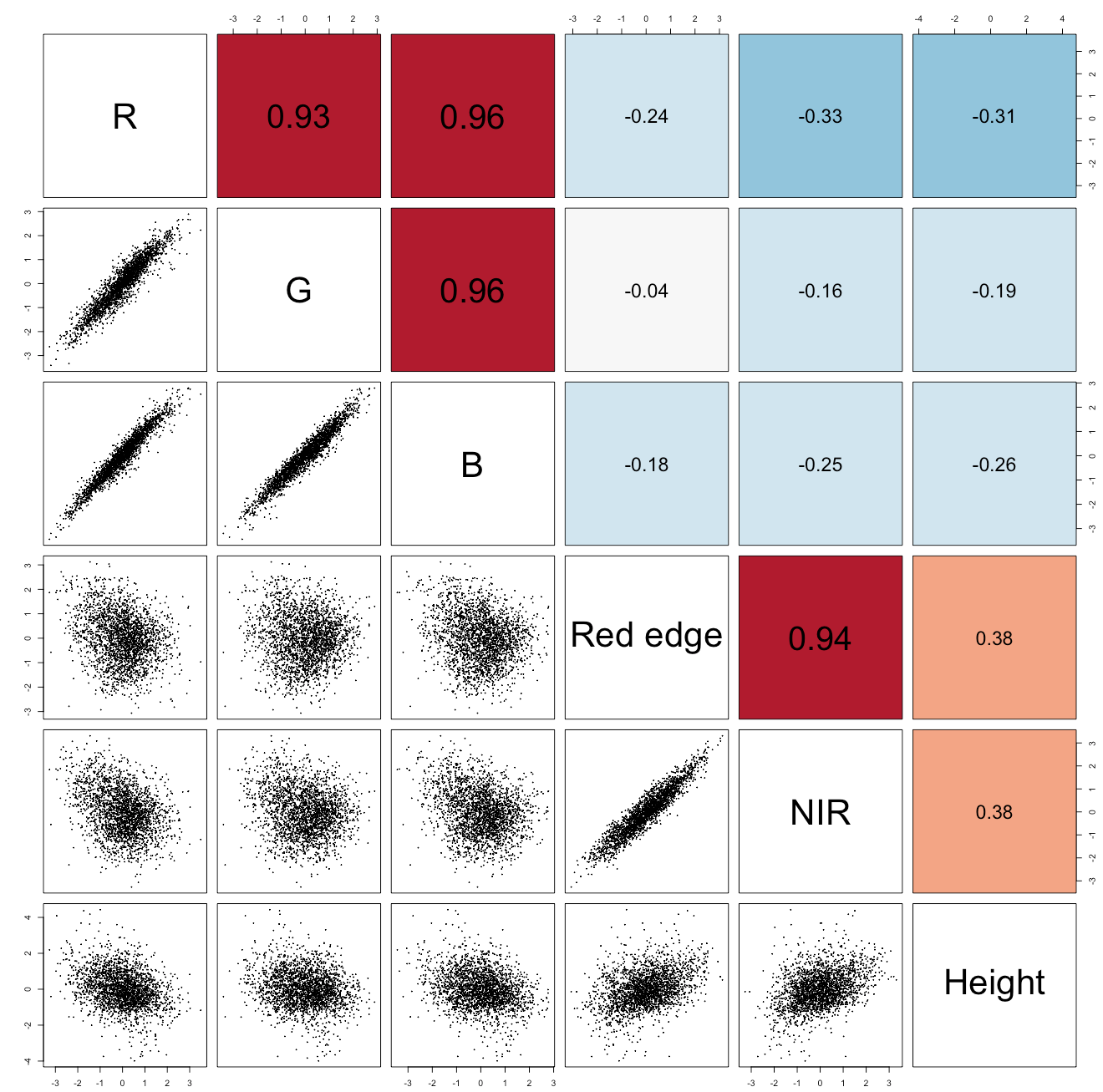 pairs()
pheatmap::pheatmap()
Zhou et al,. 2021
ggplot2
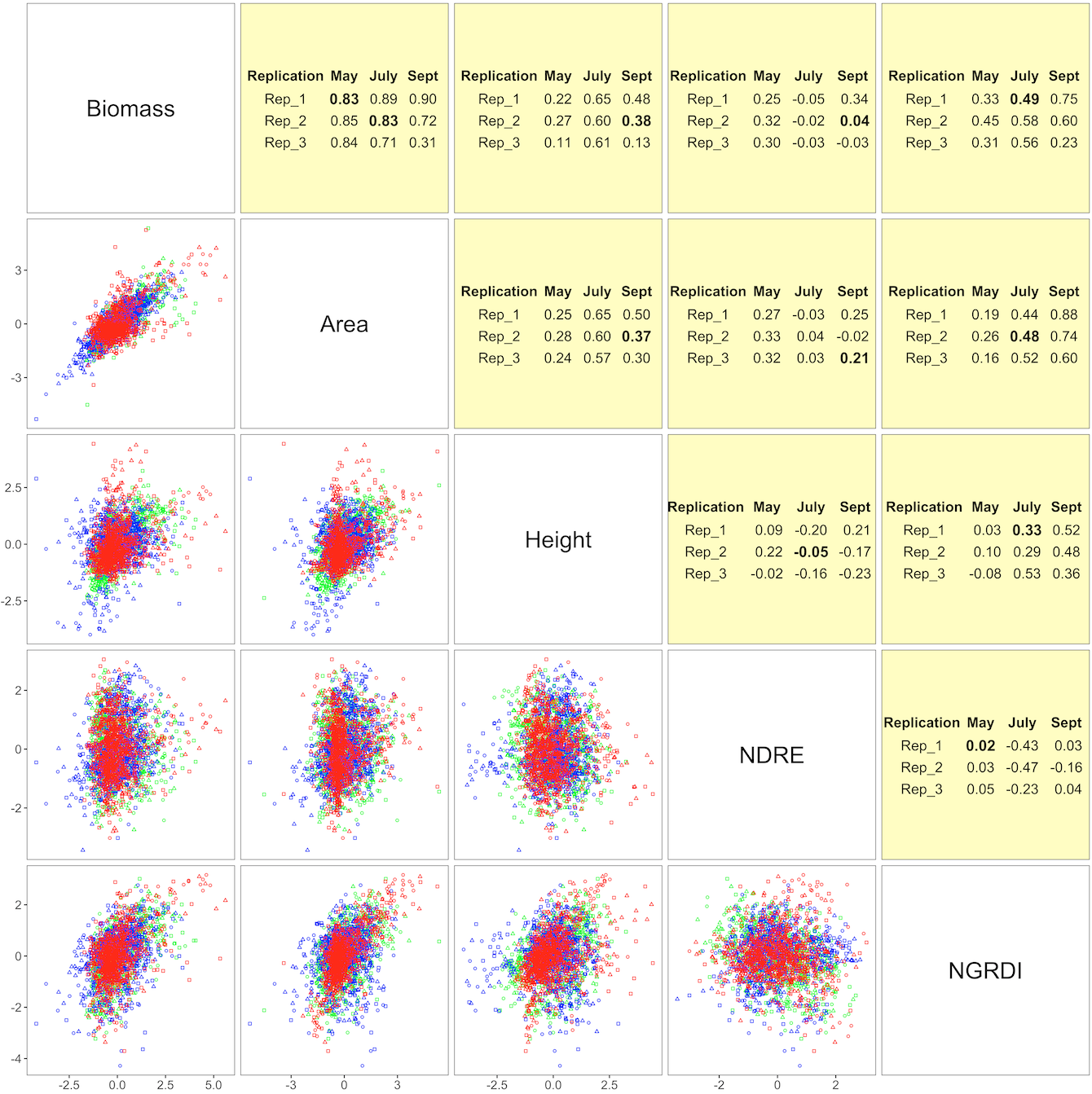 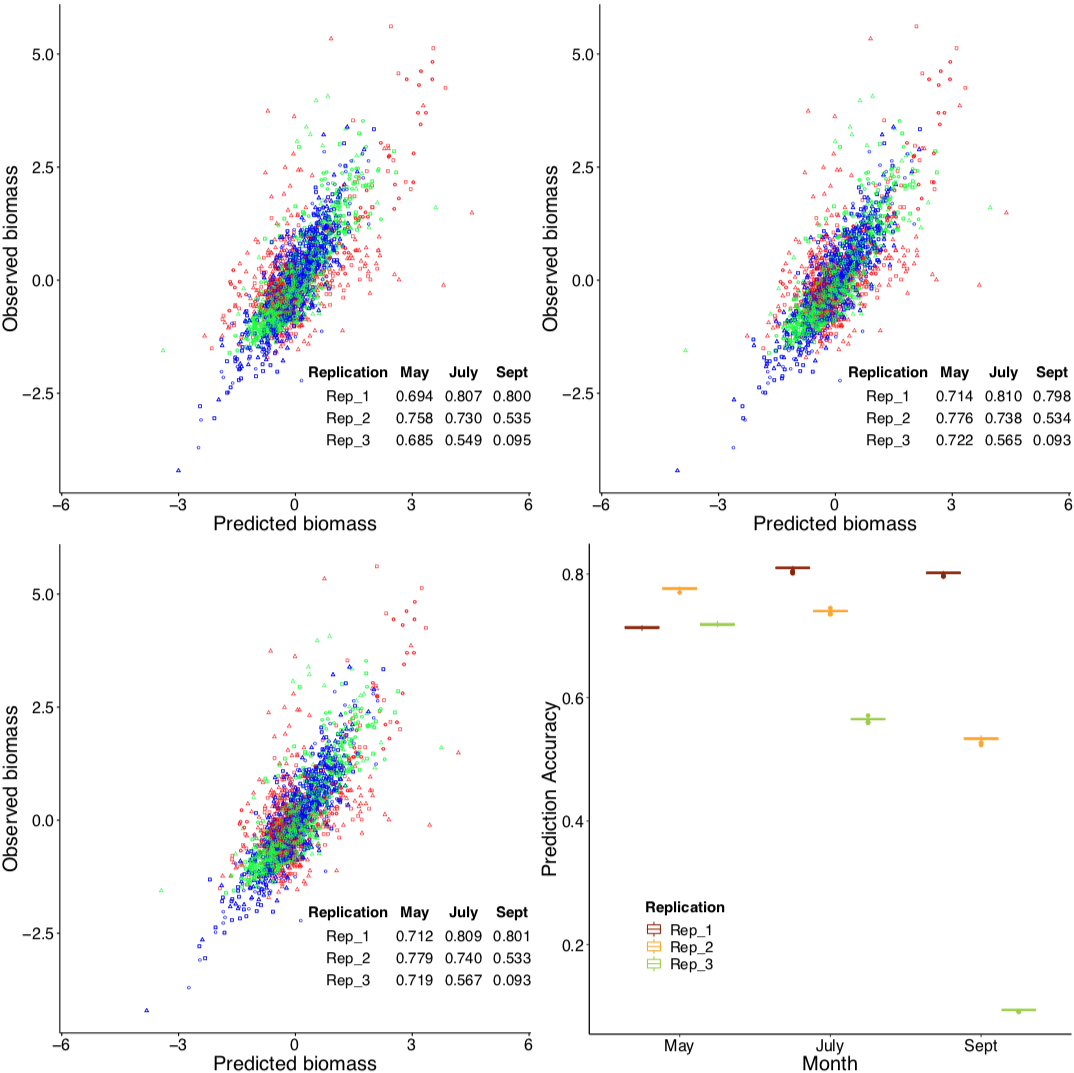 Zhou et al,. 2021
Let’s write R code
Download and install R
https://cran.r-project.org/

Download and install Rstudio
https://rstudio.com/products/rstudio/download/#download
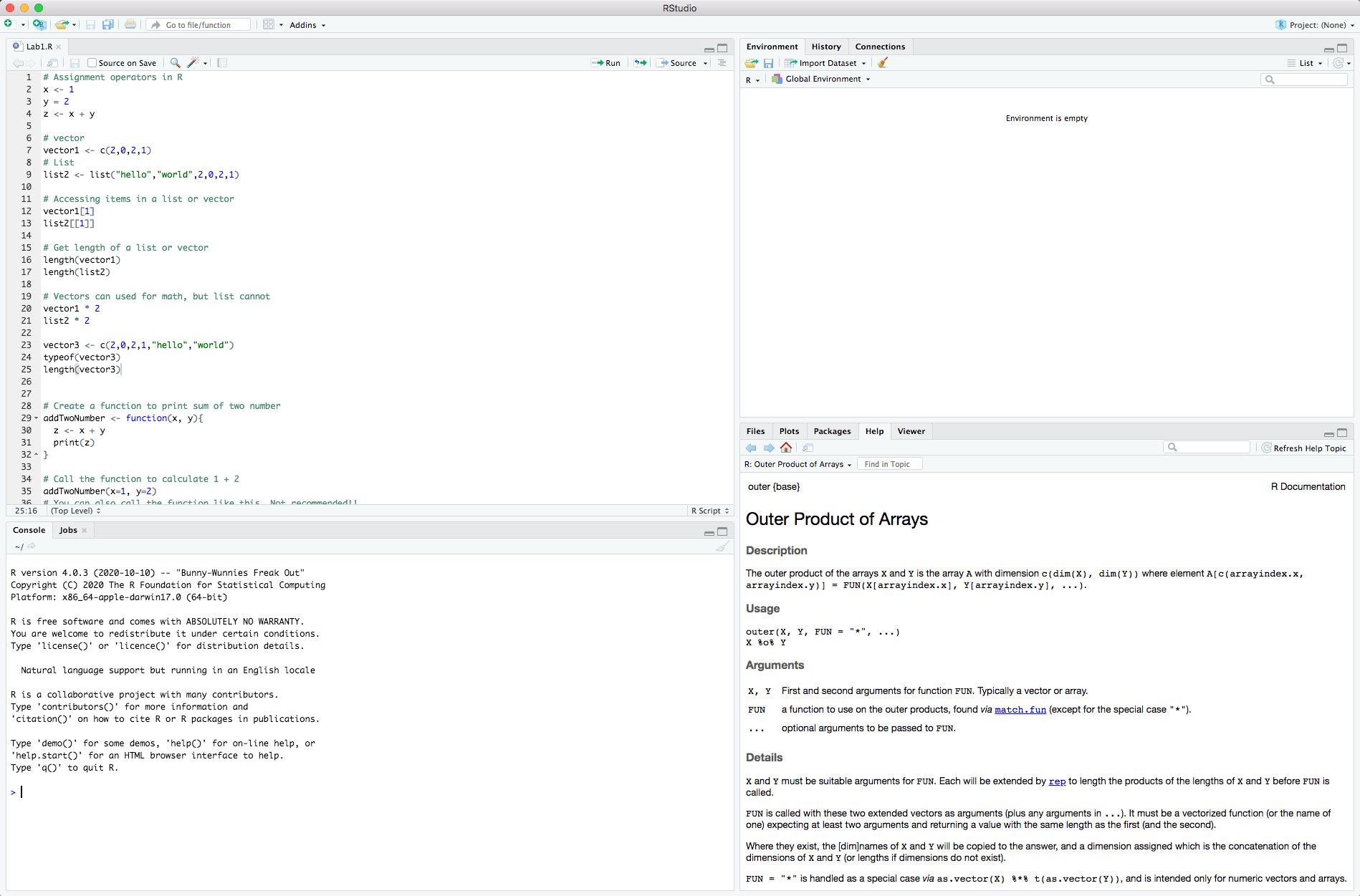 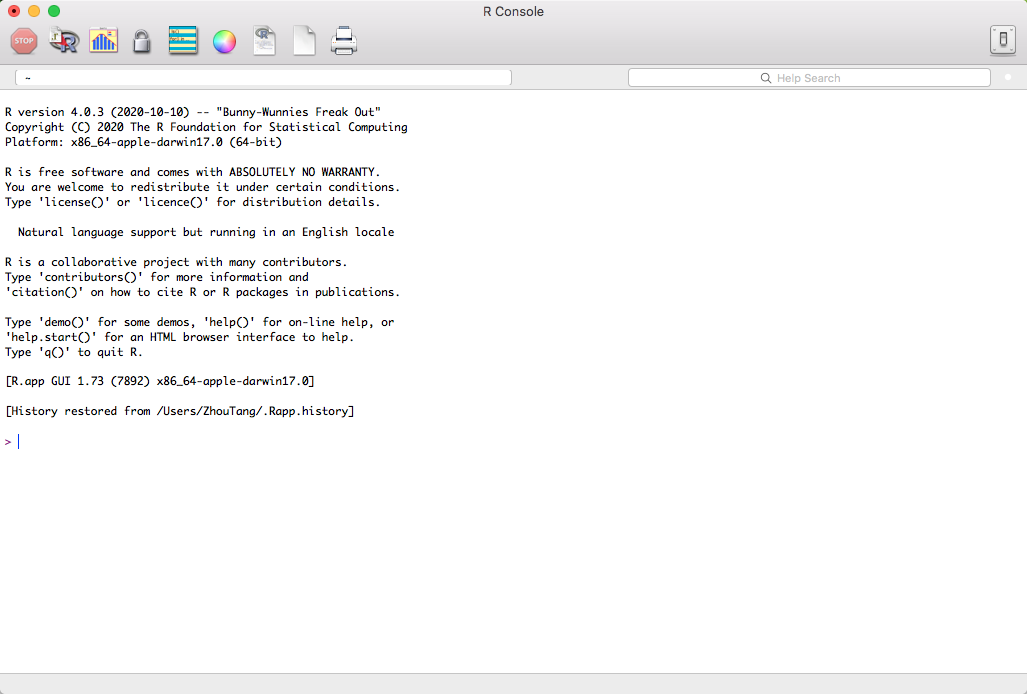 Let’s write R code
Basic R in the swirl (https://swirlstats.com/)
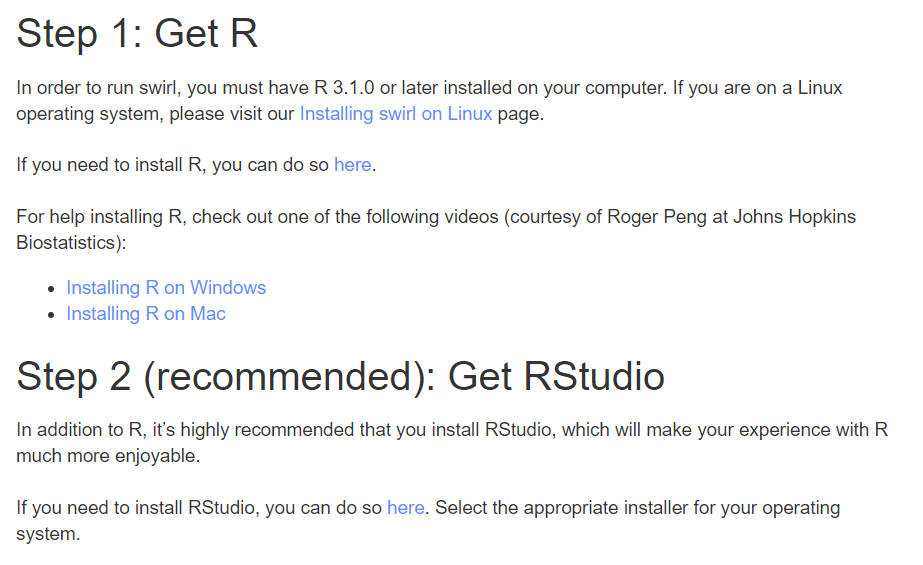 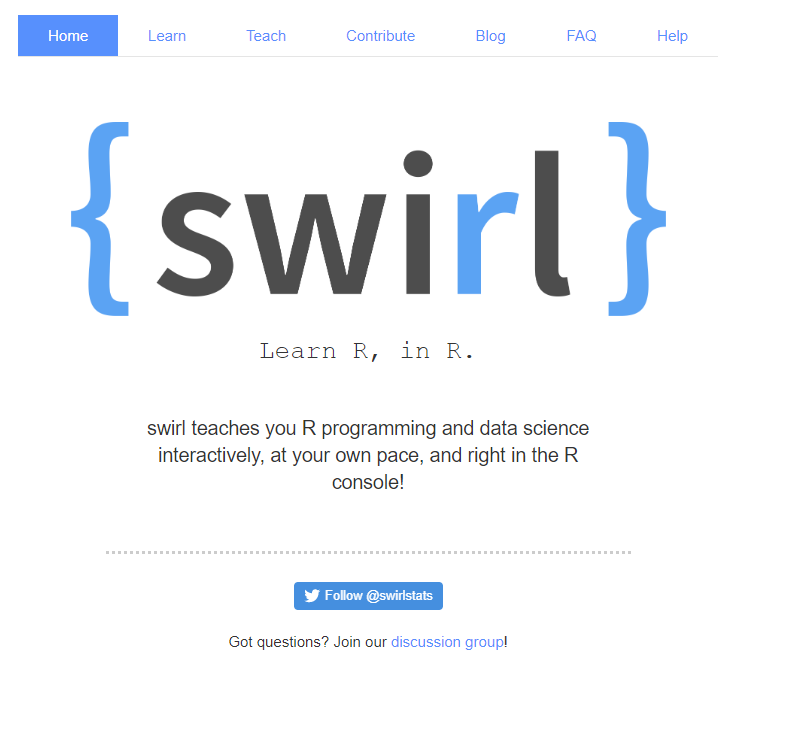 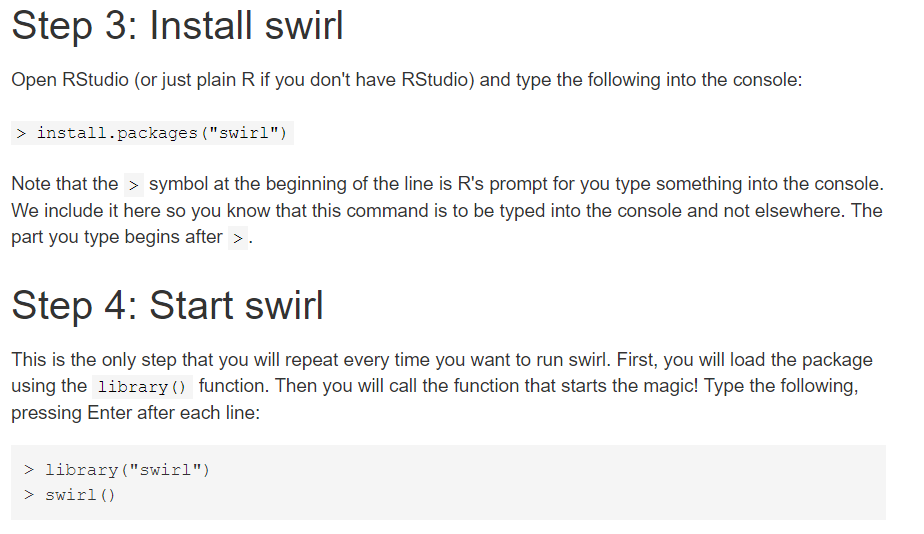 Let’s write R code
ggplot2 : http://r-statistics.co/Complete-Ggplot2-Tutorial-Part1-With-R-Code.html
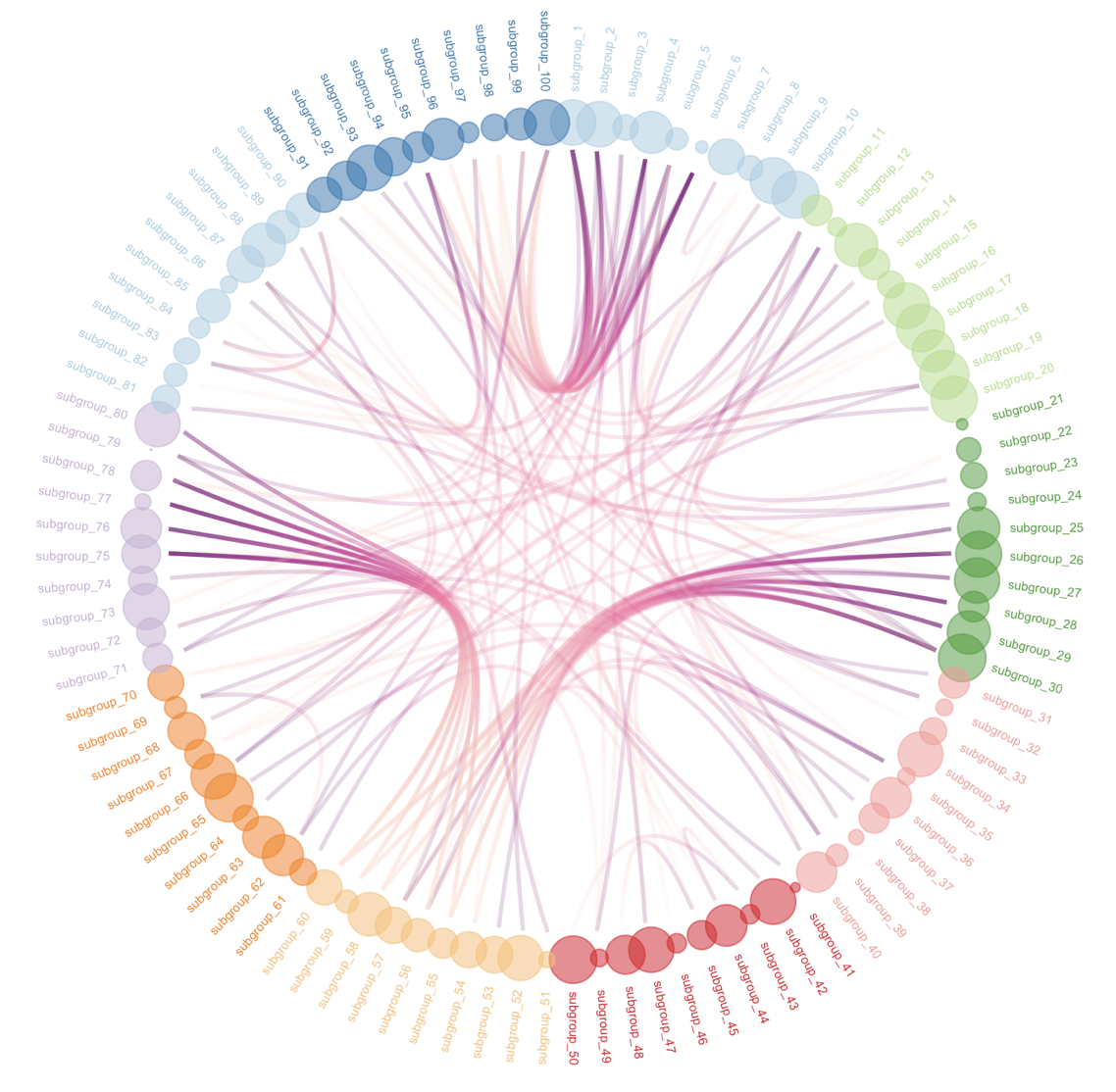 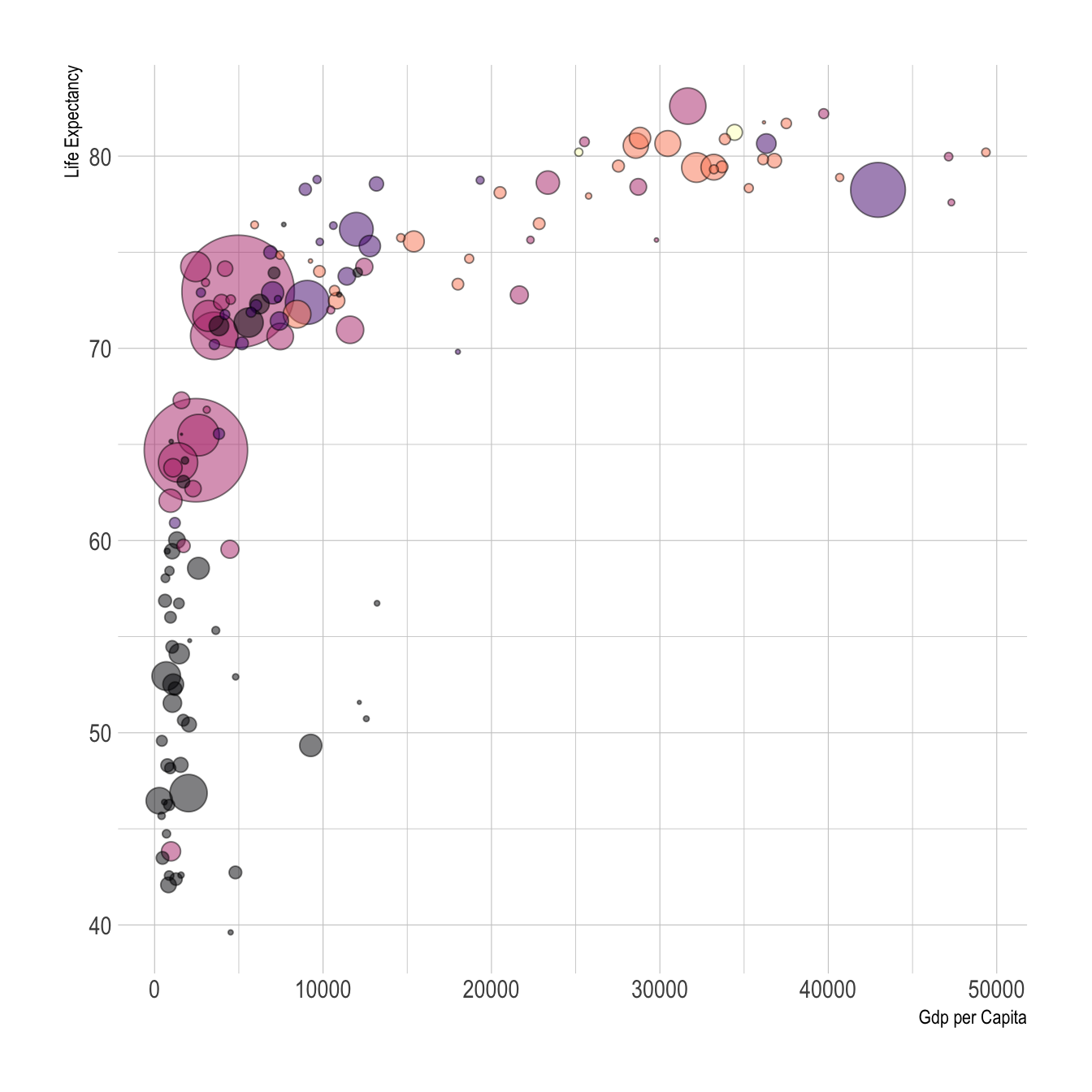 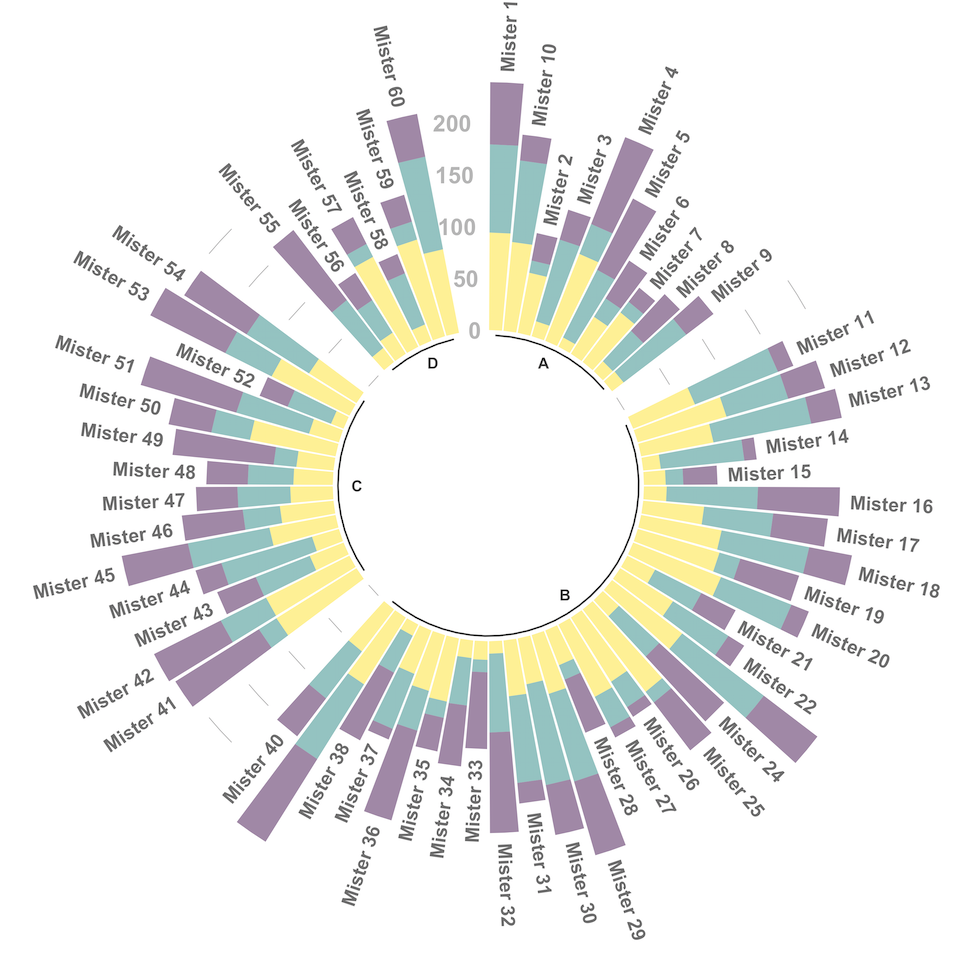 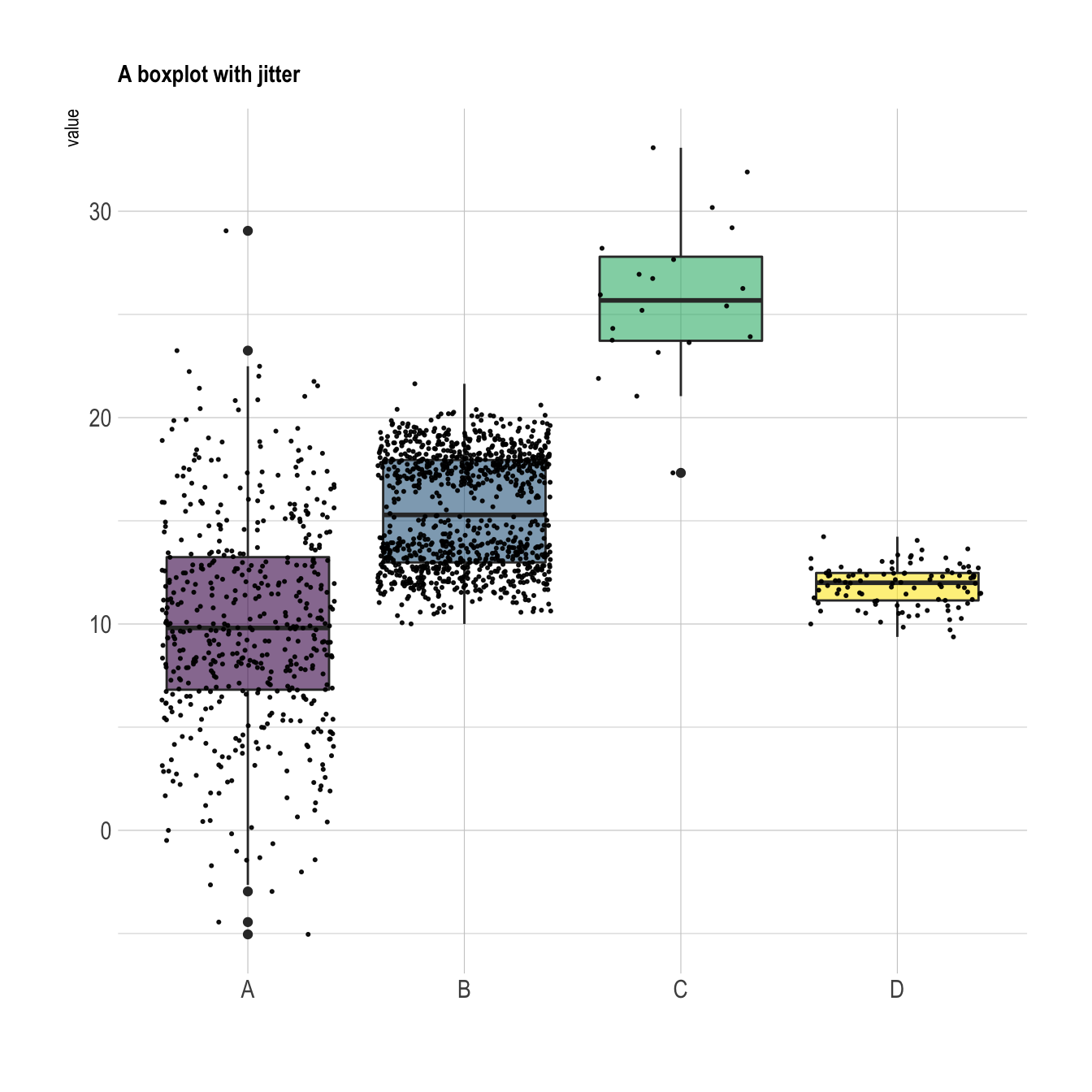 https://www.r-graph-gallery.com/index.html
Highlight
Background of R
Install R and Rstudio
Basic R knowledge
Install ‘swirl’ and the ‘ggplot2’ package